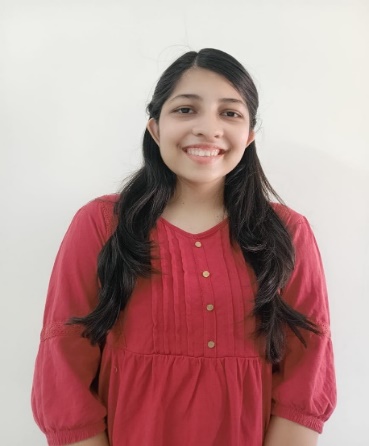 FEEDBACK AND CRITICISM
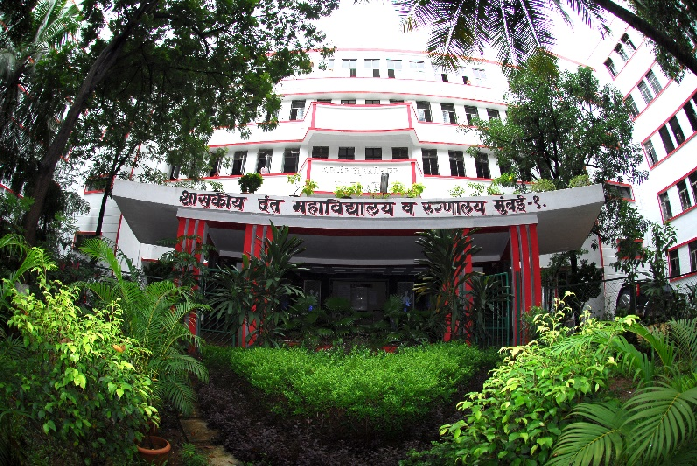 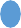 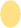 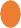 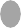 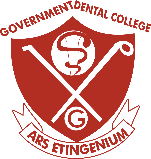 GOVERNMENT DENTAL COLLEGE & HOSPITAL, MUMBAI
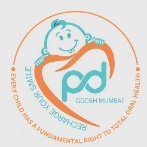 DEPARTMENT OF PEDIATRIC AND PREVENTIVE DENTISTRY
PRESENTED BY: DR. SIDDHI BORA
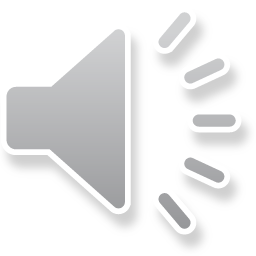 CONTENT
Introduction
Why feedback matters in communication?
Putting feedback into practice
Constructive criticism
Receiving criticism with empathy
Reframing negative feedback
Techniques for delivering feedback & criticism
Fostering a culture of openness
Conclusion
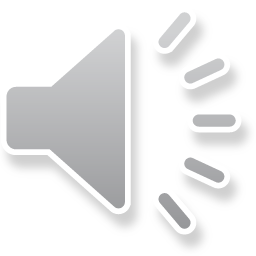 Government Dental College & Hospital, Mumbai
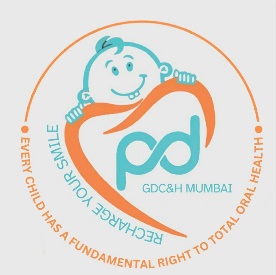 INTRODUCTION
Feedback and criticism are essential for growth and improvement.
Criticism is a type of negative feedback which requires thoughtful delivery and a receptive mindset.
Helps refine skills, behaviors, and performance.
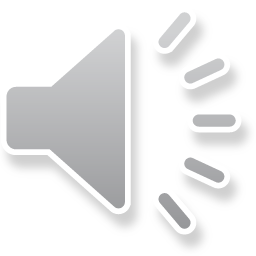 Government Dental College & Hospital, Mumbai
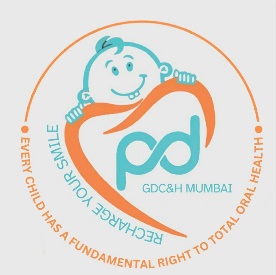 WHY FEEDBACK MATTERS IN COMMUNICATION ?
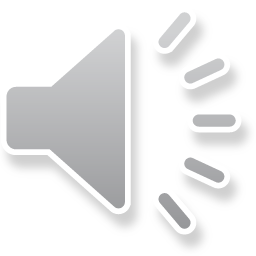 Government Dental College & Hospital, Mumbai
[Speaker Notes: Enhances Understanding:Feedback clarifies expectations, helps individuals understand their strengths and weaknesses, and promotes a shared understanding of goals
Improves Performance:Constructive feedback motivates individuals to strive for excellence by identifying areas for growth and development
Fosters Relationships:Open and honest feedback builds trust and strengthens relationships, allowing for collaboration and support.]
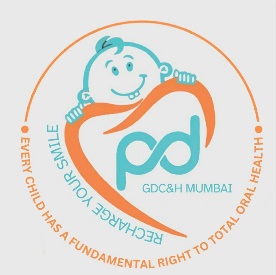 PUTTING FEEDBACK INTO PRACTICE
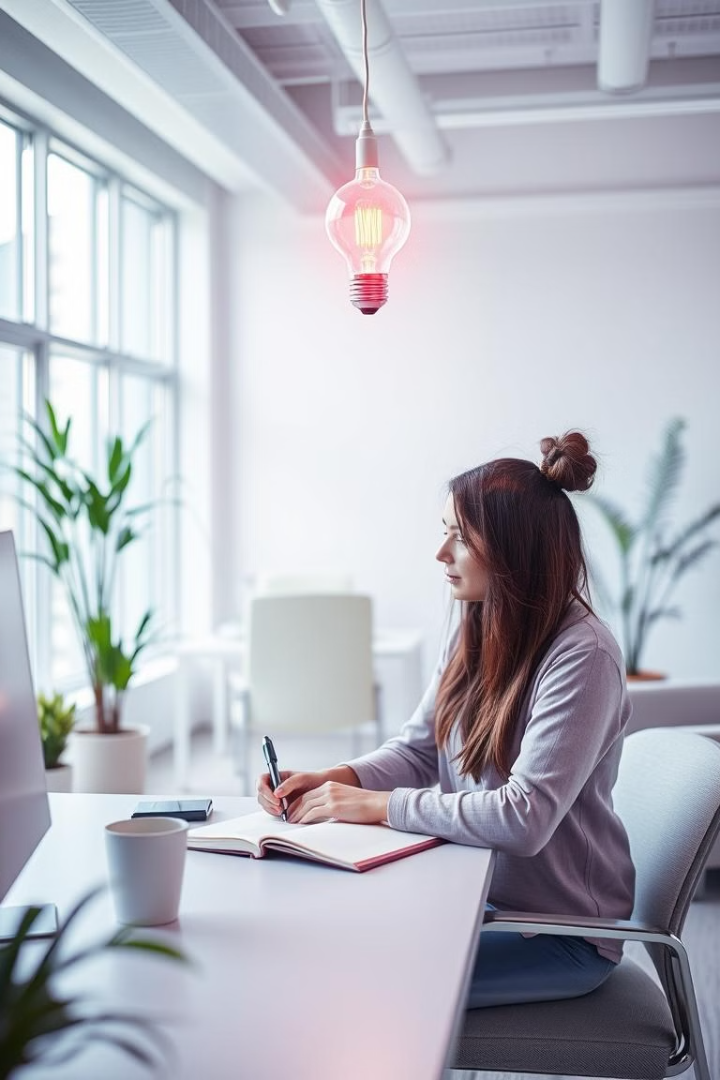 Seek Feedback Regularly: Don't wait for problems to arise. Proactively seek feedback from colleagues, supervisors, and mentors.
Reflect and adapt: Take time to reflect on the feedback you receive, identify areas for improvement, and adapt your behaviors accordingly.
Celebrate progress: Recognize your progress and celebrate your achievements, motivating yourself and reinforcing positive behaviors.
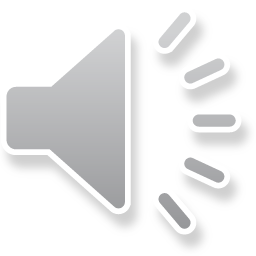 Government Dental College & Hospital, Mumbai
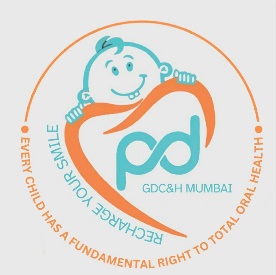 DEFINING CONSTRUCTIVE CRITICISM
Specific and clear: Focus on specific behaviors or actions, avoiding broad generalizations.
Descriptive and Objective: Provide factual observations and avoid personal opinions or attacks.
Solution- Oriented: Suggest concrete steps or actions for improvement, not just identifying problems.
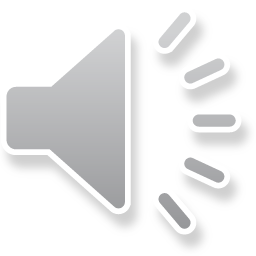 Government Dental College & Hospital, Mumbai
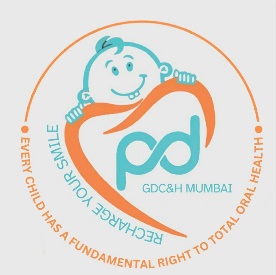 ROLE OF CRITICISM IN PERSONAL GROWTH
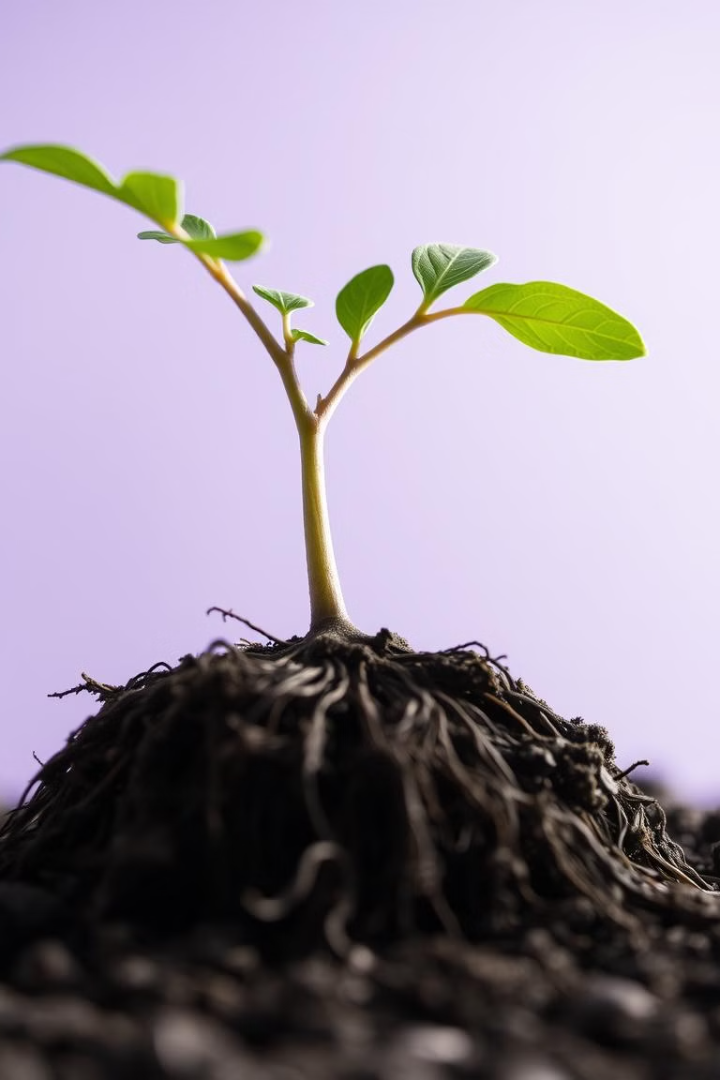 Self awareness :Criticism helps us identify areas where we can improve, promoting self-reflection.
Skill development: Constructive feedback provides guidance for acquiring new skills and enhancing existing ones.
Performance enhancement: By addressing weaknesses, we can achieve better results and reach our full potential.
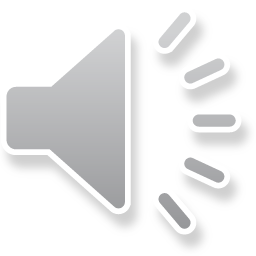 Government Dental College & Hospital, Mumbai
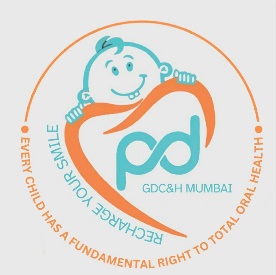 REFRAMING NEGATIVE FEEDBACK/ CRITICISM
Identify the Learning Opportunity : Recognize that criticism is an opportunity to learn and grow.
Focus on Solutions: Shift your attention from the problem to finding solutions. 
Embrace Growth: View criticism as a chance to enhance your skills and knowledge.
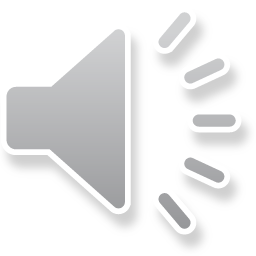 Government Dental College & Hospital, Mumbai
[Speaker Notes: Negative tone can make criticism feel hurtful and demotivating
Positive tone Creates a more receptive environment for feedback.
Empathetic delivery Shows genuine care and a desire to help.]
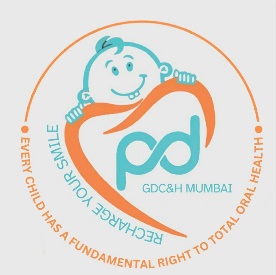 RECEIVING THE CRITICISM WITH EMPATHY
Active listening : Pay close attention to the feedback, asking clarifying questions when needed.
Perspective taking :Try to understand the giver's perspective and the reasons behind the criticism.
Emotional regulation: Manage your emotions and avoid defensiveness or anger.
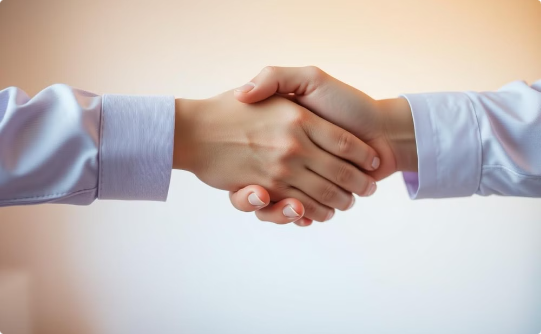 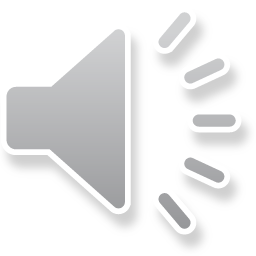 Government Dental College & Hospital, Mumbai
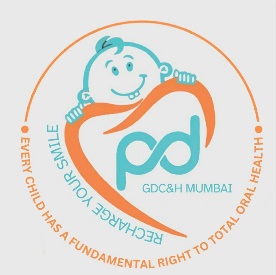 Techniques for delivering feedback/criticism
Dos: 
Be timely and relevant
Focus on specific examples
Use “I” statements
Offer solutions & suggestions
Don’ts: 
Be personal or attack
Focus on past mistakes
Be judgemental or accusatory
Use negative language
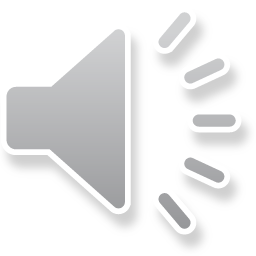 Government Dental College & Hospital, Mumbai
[Speaker Notes: Choose the Right Time and Place: Select a private and comfortable setting where the receiver can focus on the feedback.
Use "I" Statements: Frame feedback as observations about your own experience, rather than blaming the receiver.
 Focus on Behavior, Not Personality: Avoid making generalizations about the receiver's character and instead focus on specific actions or behaviors.]
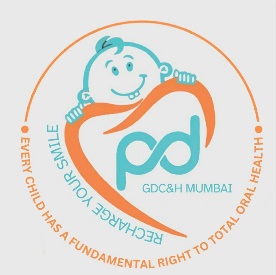 FOSTERING A CULTURE OF OPENNESS
Open Communication Channels
Regular Feedback Sessions
Recognition and Appreciation
Constructive Dialogue
Respectful Communication
Emphasis on Growth
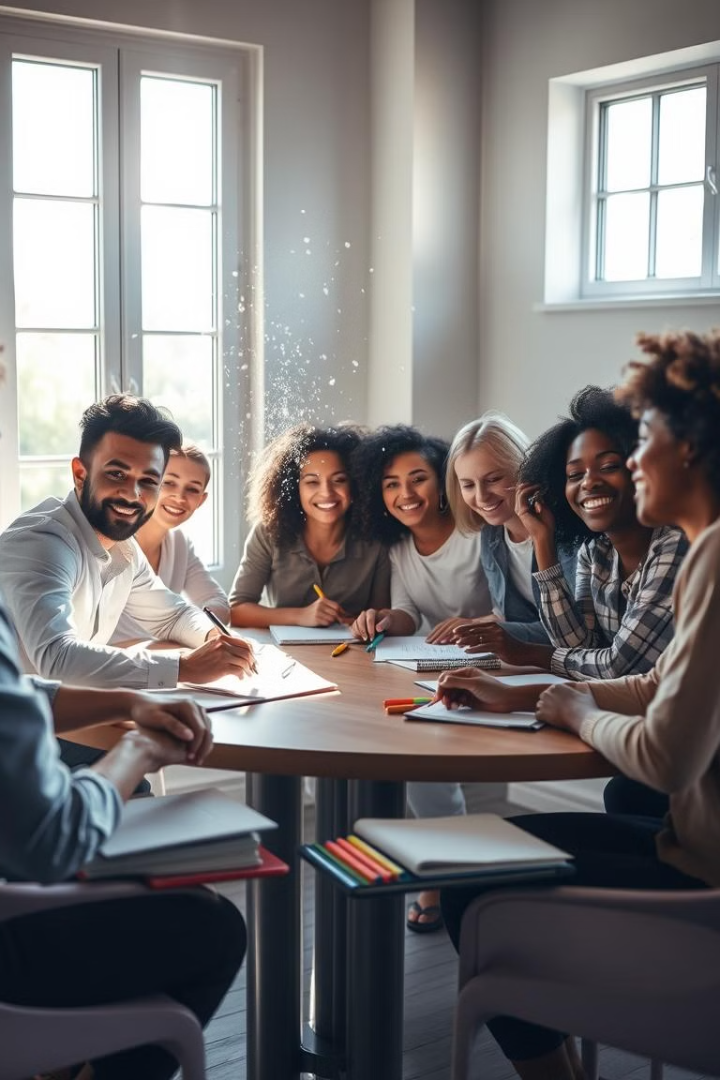 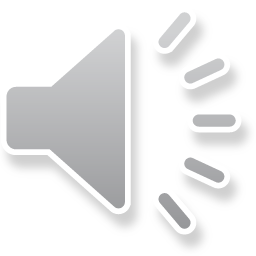 Government Dental College & Hospital, Mumbai
[Speaker Notes: Encourage Open Communication: Create a safe space for honest feedback, where individuals feel comfortable sharing their perspectives.
Regular Feedback Sessions: Establish regular feedback sessions, both formal and informal, to promote ongoing learning and growth.
Recognition and Appreciation: Acknowledge and celebrate positive feedback, reinforcing a culture of constructive feedback.]
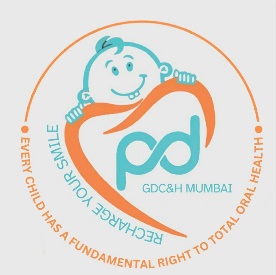 CONCLUSION
Effective communication relies on both feedback and criticism. When given constructively, feedback fosters growth and improves performance, while thoughtful criticism helps address areas for improvement. 
Embracing both as tools for development—rather than as personal attacks—creates a positive and open communication environment.
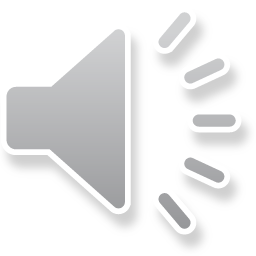 Government Dental College & Hospital, Mumbai
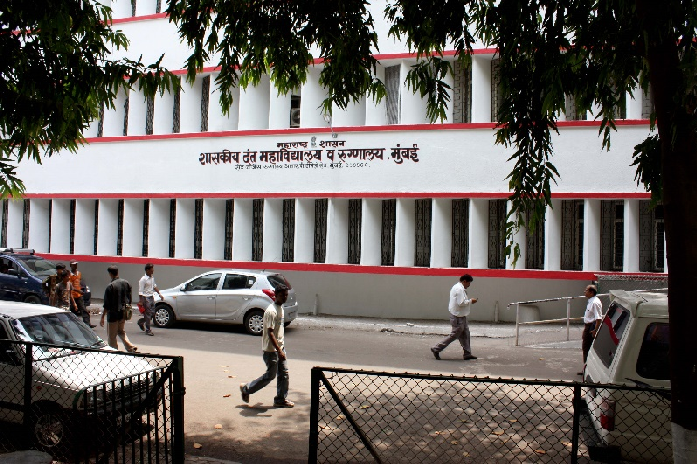 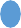 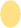 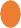 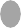 THANK YOU
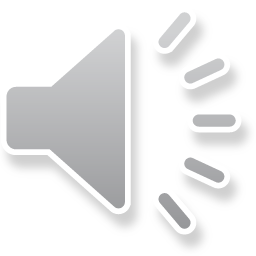 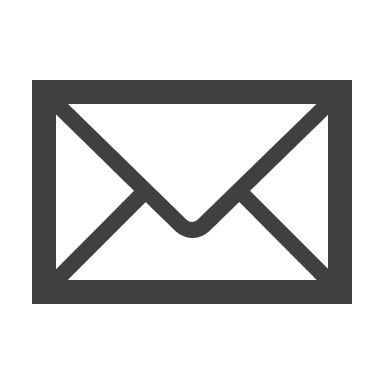 deangdch_Mumbai@yahoo.com
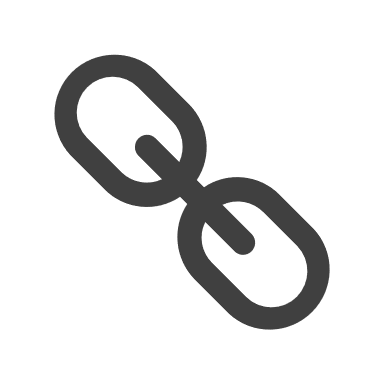 http://www.gdchmumbai.org